Ant-Man’s Rates of Change
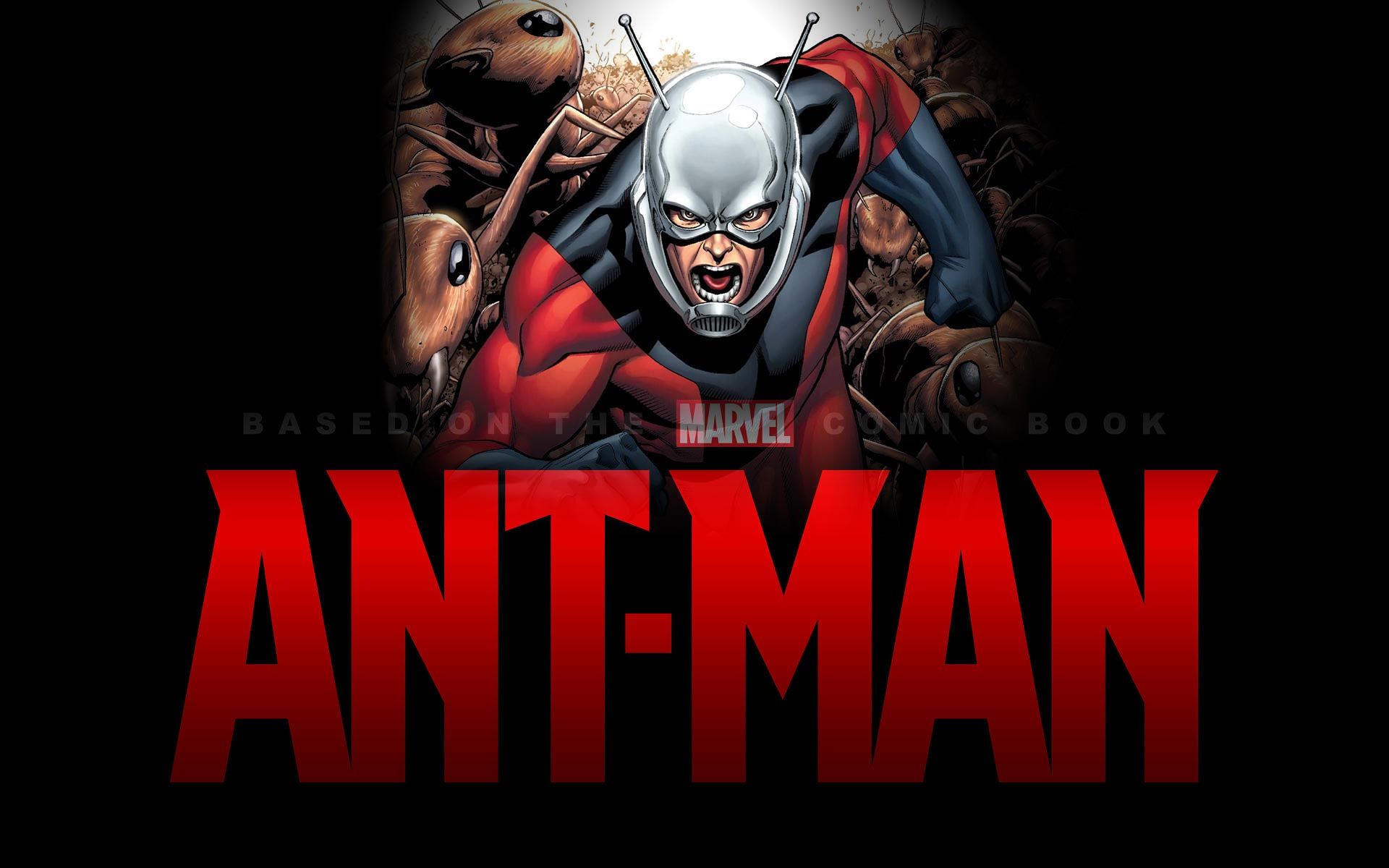 Help Ant-Man’s suit designers with their calculus…
Ant-Man’s suit
Ant-Man changes size and has the relative strength of the aforesaid insect. This leads to some complicated maths for his suit designers.

They need help calculating the rate of change  that the suit will go through as Ant-Man changes from normal human size to ant size.

We’re told that you are the people for the job…
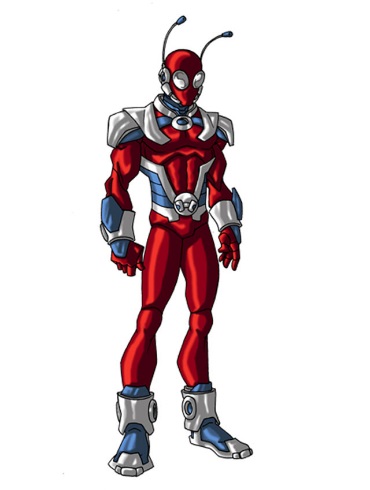 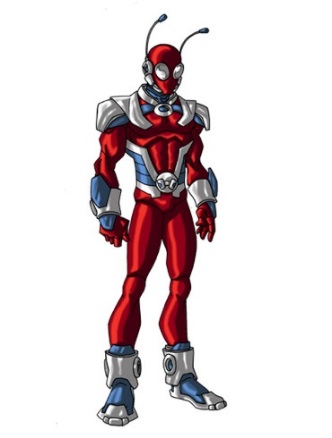 The calculations…
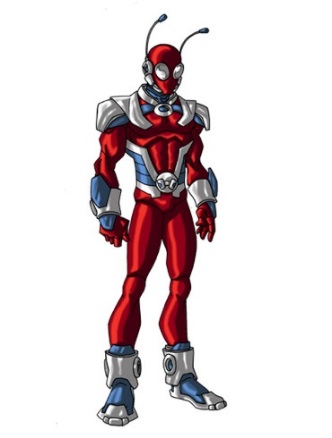 The calculations… part 2
Your help has been invaluable…
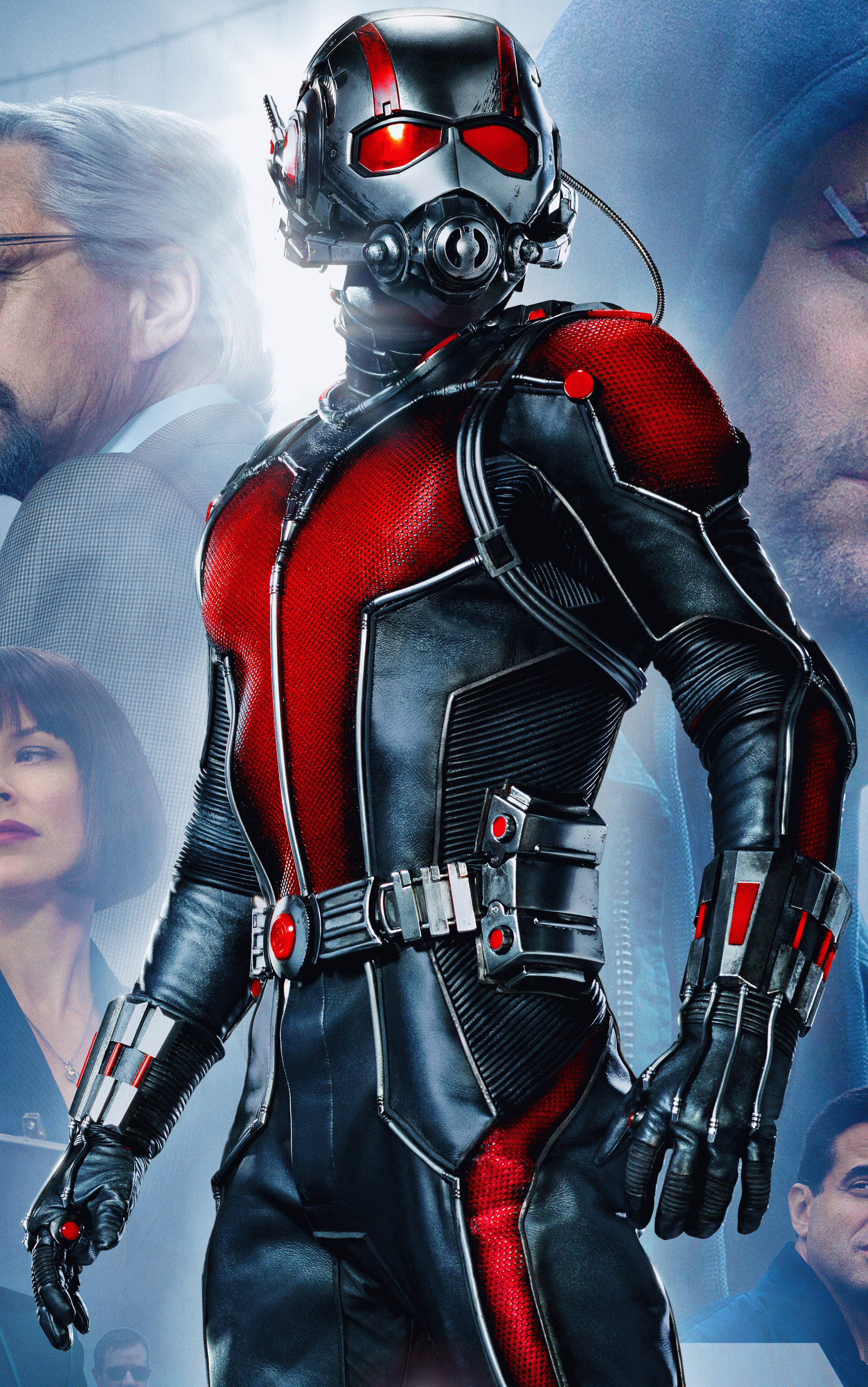 Cheers!